LOGO
MORE THAN
TEMPLATE
MORE THAN TEMPLATE
MORE THAN TEMPLATE
MORE THAN TEMPLATE
MORE THAN TEMPLATE
CONTENTS
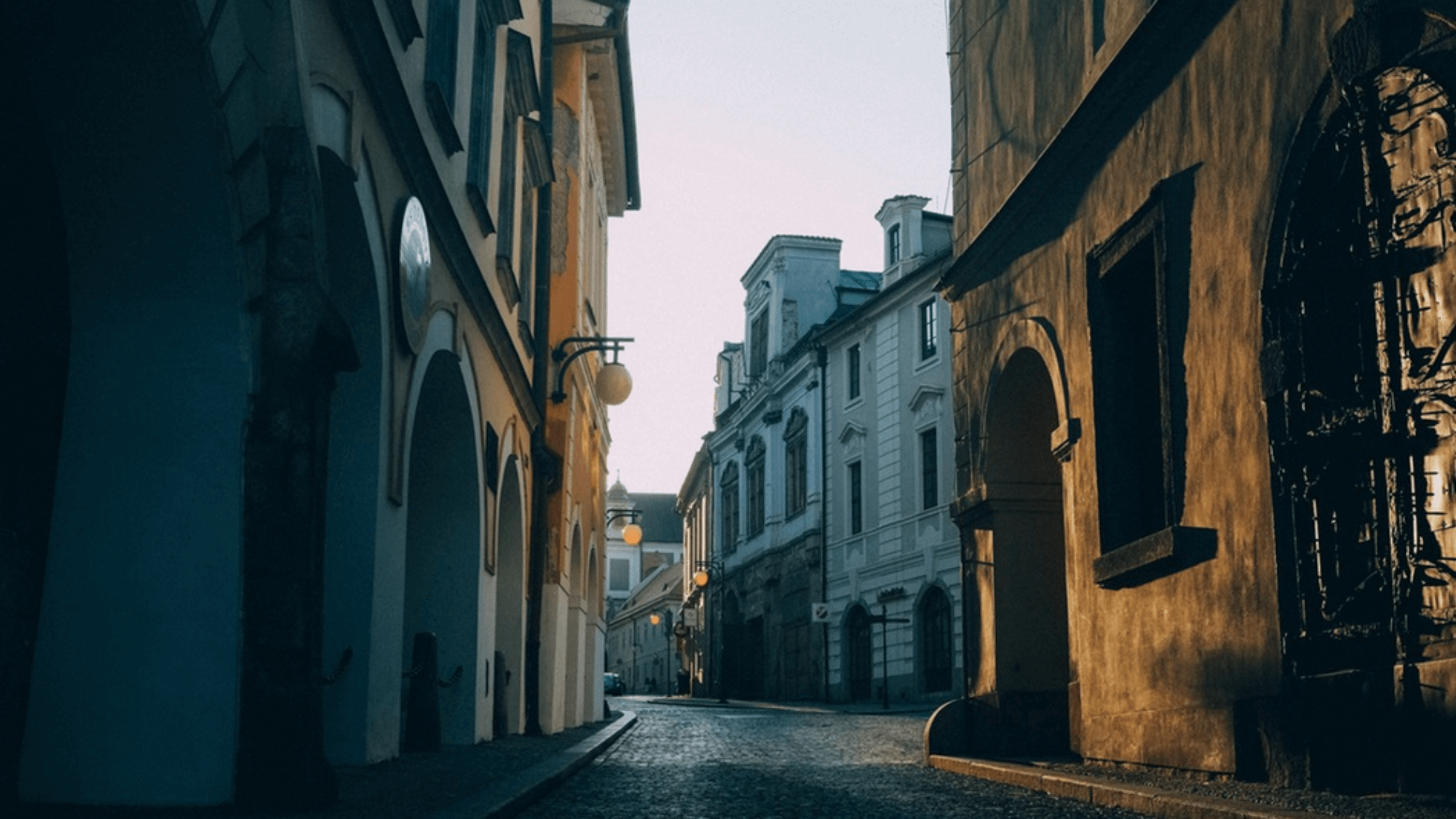 1
MORE THAN
TEMPLATE
MORE THAN TEMPLATE
MORE THAN TEMPLATE
TEXT HERE
TEXT HERE
TEXT 
HERE
Contrary to popular belief, Lorem Ipsum is not simply random text. It has roots in a piece of classical Latin literature from 45 BC, making it over 2000 years old.
Contrary to popular belief, Lorem Ipsum is not simply random text. It has roots in a piece of classical Latin literature from 45 BC, making it over 2000 years old.
MORE THAN TEMPLATE
Contrary to popular belief, Lorem Ipsum is not simply random text. It has roots in a piece of classical Latin literature from 45 BC, making it over 2000 years old.
TEXT HERE
Contrary to popular belief, Lorem Ipsum is not simply random text. It has roots in a piece of classical Latin literature from 45 BC, making it over 2000 years old.
Contrary to popular belief, Lorem Ipsum is not simply random text. It has roots in a piece of classical Latin literature from 45 BC, making it over 2000 years old.
TEXT HERE
TEXT HERE
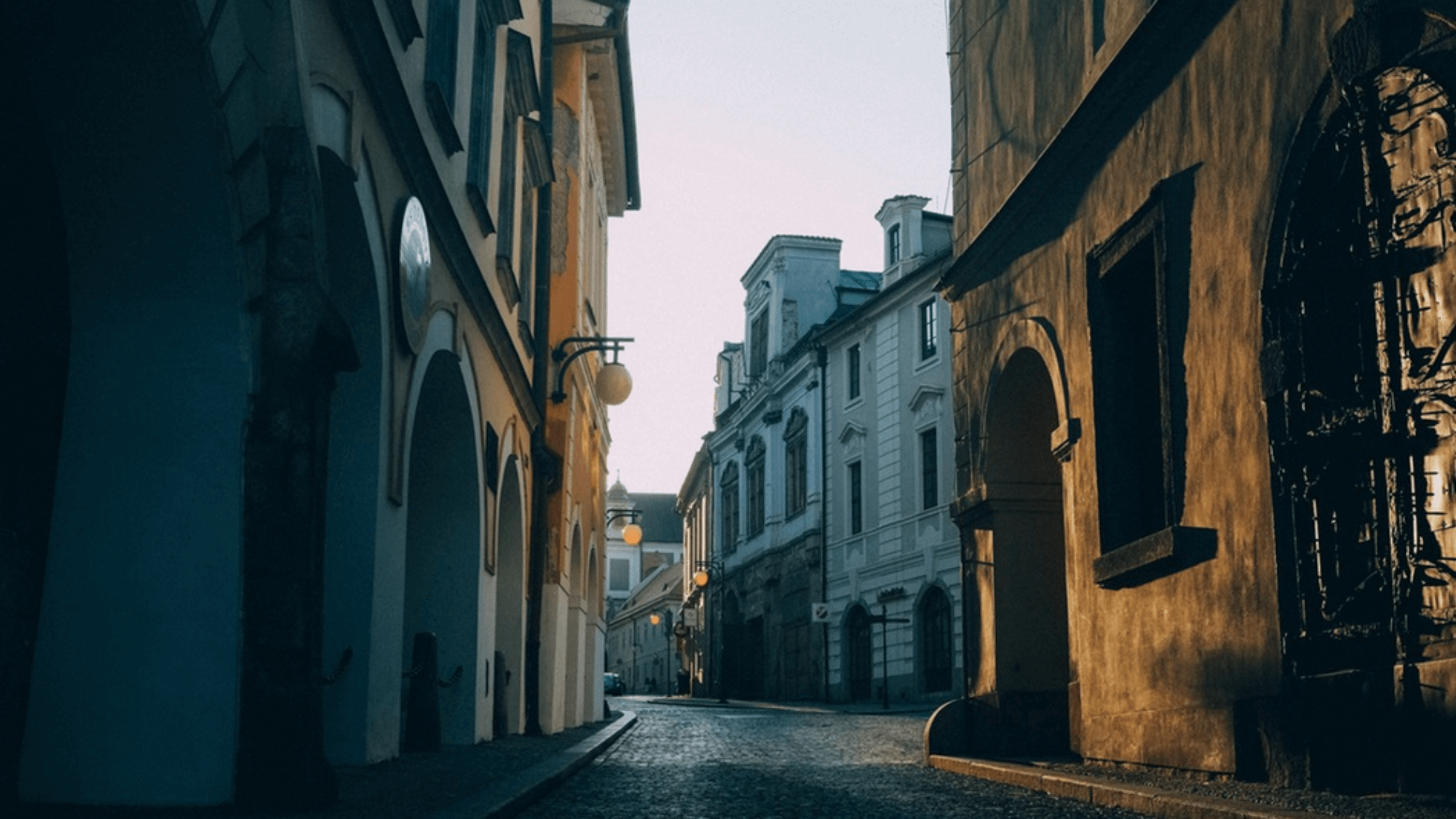 2
MORE THAN
TEMPLATE
MORE THAN TEMPLATE
MORE THAN TEMPLATE
TEXT HERE
TEXT HERE
TEXT HERE
TEXT HERE
Contrary to popular belief, Lorem Ipsum is not simply random text. It has roots in a piece of classical Latin literature from 45 BC, making it over 2000 years old. Richard McClintock, a Latin professor at Hampden-Sydney College in Virginia, looked up one of the more obscure Latin words, consectetur, from a Lorem Ipsum passage, and going through the cites of the word in classical literature, discovered the undoubtable source.
MORE THAN TEMPLATE
TEXT HERE
TEXT HERE
Text in here, text in here.
Text in here, text in here.
Text in here, text in here.
Text in here, text in here.
TEXT 
HERE
TEXT HERE
TEXT HERE
Text in here, text in here.
Text in here, text in here.
Text in here, text in here.
Text in here, text in here.
MORE THAN TEMPLATE
Example text
This is an example text. Go ahead and replace it with your own text This is an example text. 

Go ahead and replace it with your own text
This is an example text. Go ahead and replace it with your own text This is an example text. 

Go ahead and replace it with your own text
This is an example text. Go ahead and replace it with your own text This is an example text. 

This is an example text. Go ahead and replace it with your own text This is an example text. 

Go ahead and replace it with your own text
This is an example text. Go ahead and replace it with your own text This is an example text.
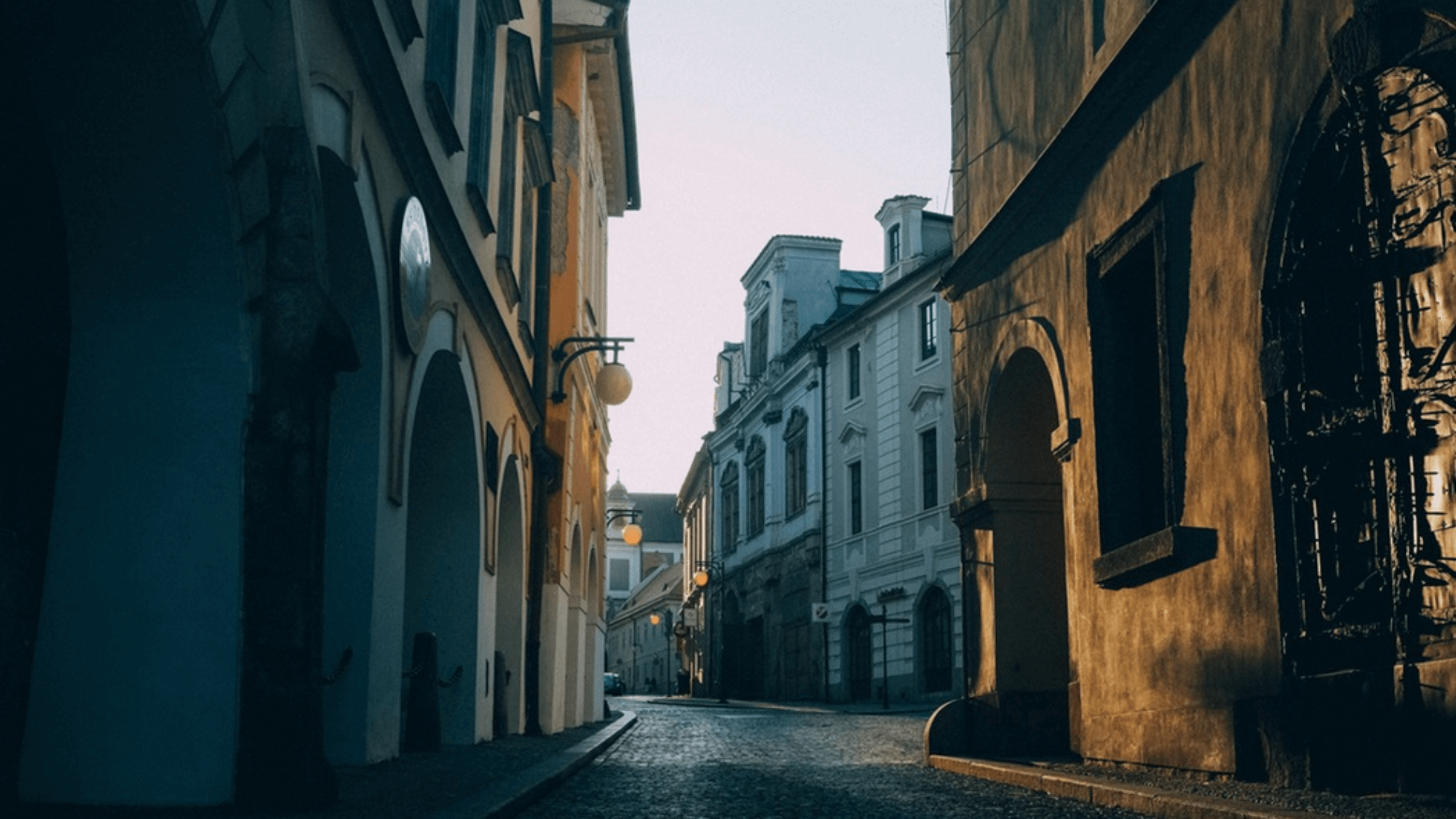 3
MORE THAN
TEMPLATE
MORE THAN TEMPLATE
5,03%
0,03%
7,16%
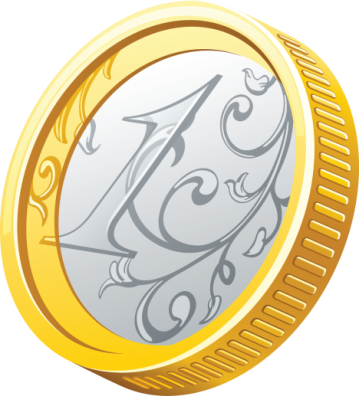 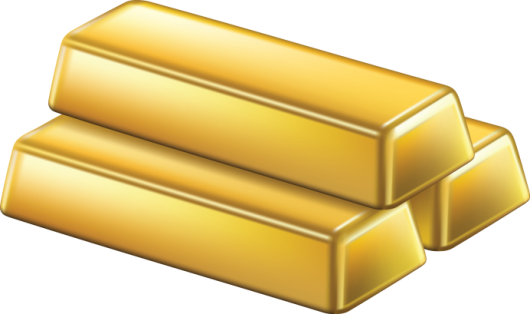 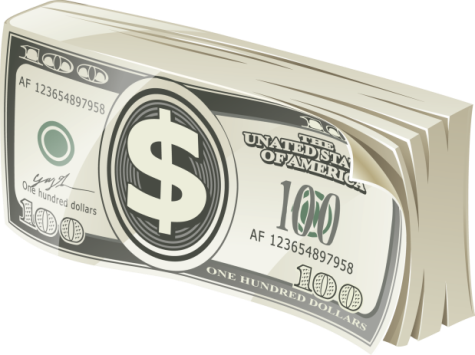 EXAMPLE TEXT
EXAMPLE TEXT
EXAMPLE TEXT
MORE THAN TEMPLATE
This is an example text. 

Go ahead and replace it with your own text. Go ahead and replace it with your own text. This is an example text. 

This is an example text. Go ahead and replace it with your own text.
Example text
This is an example text. Go ahead and replace it with your own text This is an example text. 

Go ahead and replace it with your own text
This is an example text. Go ahead and replace it with your own text This is an example text. 

Go ahead and replace it with your own text
This is an example text. Go ahead and replace it with your own text This is an example text. 

This is an example text. Go ahead and replace it with your own text This is an example text. 

Go ahead and replace it with your own text
This is an example text. Go ahead and replace it with your own text This is an example text.
MORE THAN TEMPLATE
Contrary to popular belief, Lorem Ipsum is not simply random text. It has roots in a piece of classical Latin literature from 45 BC, making it over 2000 years old. Richard McClintock, a Latin professor at Hampden-Sydney College in Virginia, looked up one of the more obscure Latin words, consectetur, from a Lorem Ipsum passage, and going through the cites of the word in classical literature, discovered the undoubtable source.
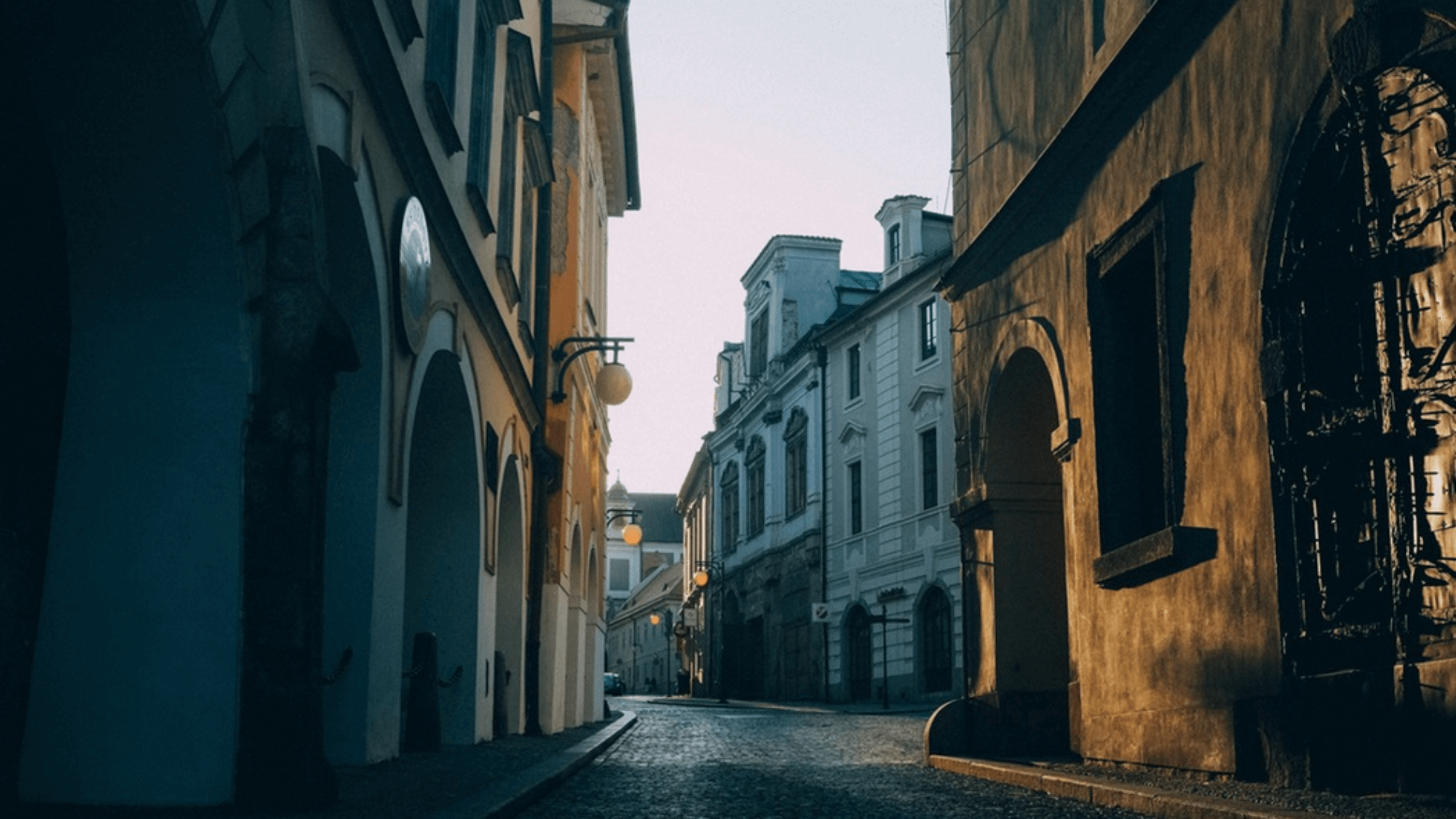 4
MORE THAN
TEMPLATE
MORE THAN TEMPLATE
Example text.
Example text. 
  Example text. 
  Example text. 
  Example text.
This is an example text. Go ahead and replace it with your own text. Go ahead and replace it with your own text. This is an example text. This is an example text. Go ahead and replace it with your own text. 

Go ahead and replace it with your own text. This is an example text. This is an example text. Go ahead and replace it with your own text. This is an example text. Go ahead and replace it with your own text. Go ahead and replace it with your own text. This is an example text. 

This is an example text. Go ahead and replace it with your own text.
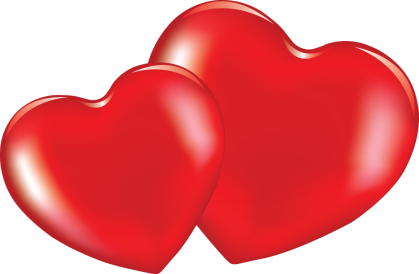 MORE THAN TEMPLATE
MORE THAN TEMPLATE
Contrary to popular belief, Lorem Ipsum is not simply random text. It has roots in a piece of classical Latin literature from 45 BC, making it over 2000 years old. Richard McClintock, a Latin professor at Hampden-Sydney College in Virginia, looked up one of the more obscure Latin words, consectetur, from a Lorem Ipsum passage, and going through the cites of the word in classical literature, discovered the undoubtable source.
LOGO
THANK
YOU
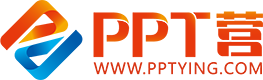 10000+套精品PPT模板全部免费下载
PPT营
www.pptying.com
[Speaker Notes: 模板来自于 https://www.pptying.com    【PPT营】]